Welcome
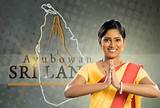 Introduction of lesson
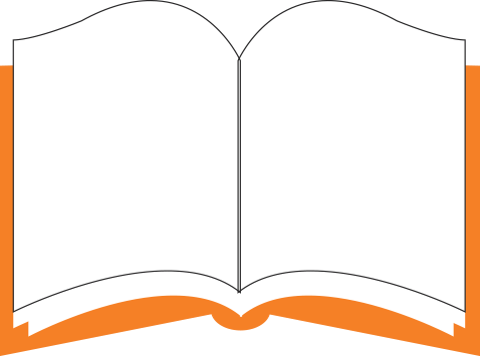 Subject: English
Class- 9-10
U-5: OUR NEIGHBOURS
 L- 6: SRI LANKA 
Time 45 min
ENGLISH FOR TODAY
9- 10
Introduction of teacher
AMZAD HUSSAIN RASEL

ASST. TEACHER

AMRIA ISLAMIA ALIM MADRASAH

MOB- 01717569526
       amzadhrasel1981@gmail.com
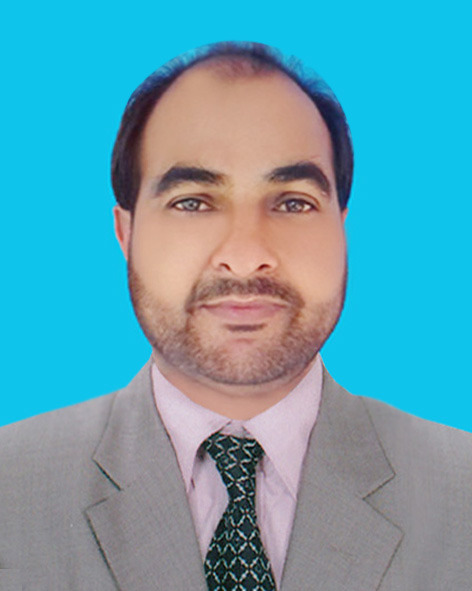 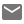 Look at the flags and  talk with your mates: what are the countries names of these flags?
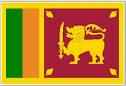 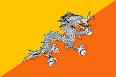 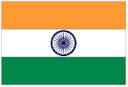 BHUTAN
INDIA
SRI LANKA
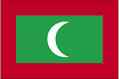 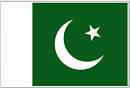 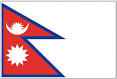 NEPAL
MALDIVES
PAKISTAN
They are our neighboring countries.
Look at the following pictures and guess who they are and what their names are.
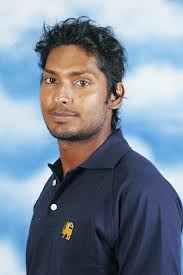 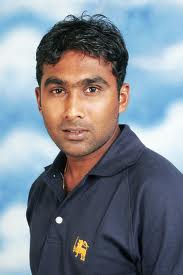 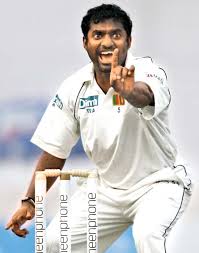 Muttiya MuraliDharan
Kumar Sangakara
Mahela Joybordhonay
They all are Sri Lankan cricketers.
So today we’ll read  about
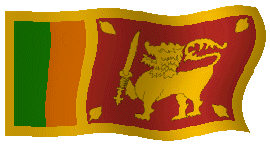 OUR NEIGHBOURS
       SRI LANKA
Learning outcomes:
After the lesson students will have .....

1. Read the passage with meaning. 
2. They explain the keyword with meaning. 3. Answer the following questions. 
4. Write a paragraph on the natural beauty of Sri Lanka.
Look at the picture and discuss with your friend :
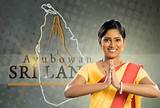 Traditional greeting of Sri Lankan peoples
Ayubowan
Ayubowan mean: “ May you have the gift of long life”.
Key word
Teardrop
Meaning
A drop of water that comes from eye in sorrow and joy.
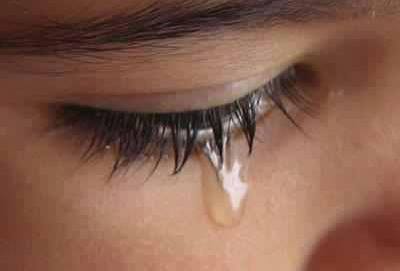 The nickname of Sri Lanka is teardrop of India.
pearl
Key word
Meaning
Pearl is a hard object that grows in a shell.
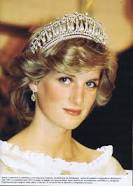 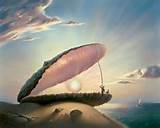 Princes Diana used to wear crown made of pearl.
Spices
Key word
Meaning
A spice is a dried seed, friut, root, bark.
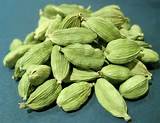 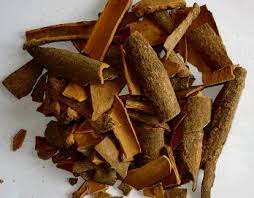 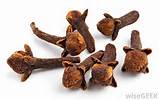 Spices make our carry delicious.
The nicknames of Sri Lanka.
Teardrop of India
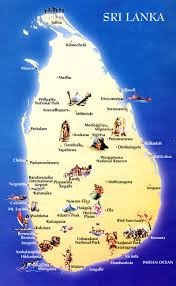 Pearl of the Indian Ocean
Ceylon
Serendip
Land area of Sri Lanka.
Sri Lanka located in the Indian ocean just off south-eastern coast of India.
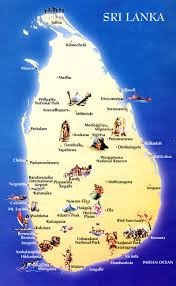 Sri Lanka measures about 415 kilometers from north to south and 220 kilo meters from east to west.
It has more than 1340 kilo meters of coastline.
Population of Sri Lanka.
There are about 20 million people in Sri Lanka. It is multi religious, multi racial and multi lingual country.
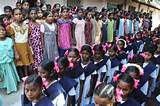 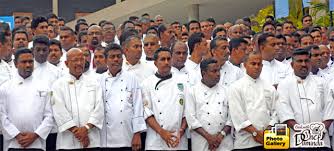 Ethnic groups in Sri Lanka
There are four major ethnic groups


Sinhalese


2. Sri Lankan Tamils


3. Indian Tamils


      4. Sri Lankan Moors or muslims
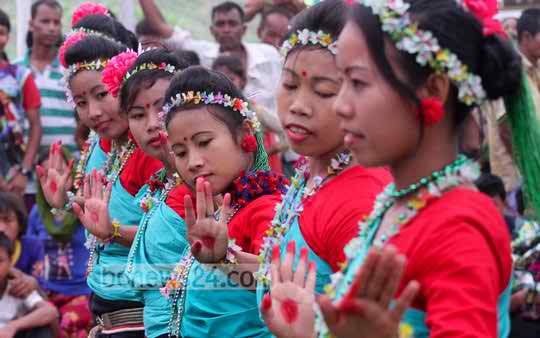 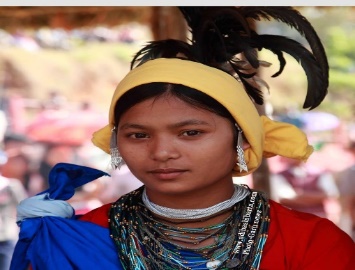 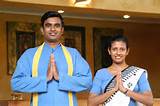 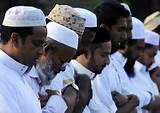 Look at the picture and guess who are they?
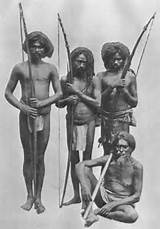 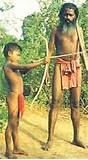 They are a fifth ethnic group named Veddhas, original inhabitants of Sri Lanka.
Economy of Sri Lanka
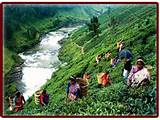 Sri Lanka Exporting crops such as.....
            
       1. Tea

       
       2. Rubber

      
       3. Coconuts

       
       4. Various Spices
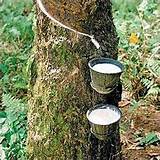 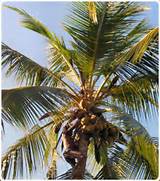 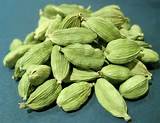 Silent Reading.
Read the passage carefully then answer the questions.
Which country is look like a tear drops? 
2.Which country has the highest literacy rate in South Asia?  
3. What is the name of the Ethnic groups of Sri-Lanka?
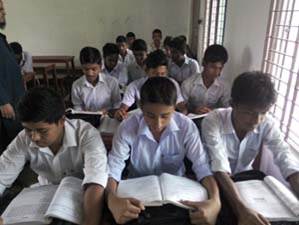 Look at the map then write down the location and shaped of Sri Lanka
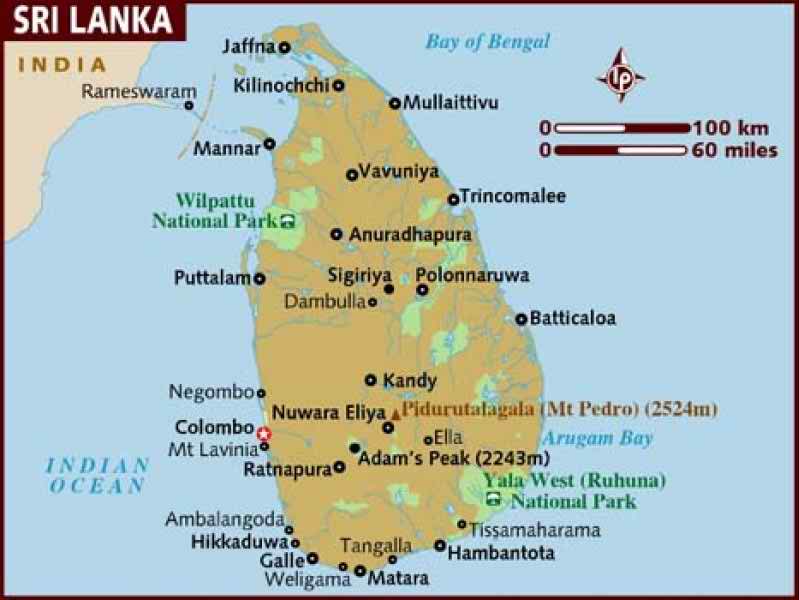 Sri Lanka is located in the Indian Ocean, shaped like a teardrop.
Group works
Fill in each gap with a suitable word of your own based on the information from the text.
	
	If you go to visit Sri Lanka, you will be welcomed With a traditional greeting                     . Sri Lanka is an island country which is situated in the    Indian Ocean. Its shape is like a (b)             . It is medium in size and population. Among all the ethnic groups, the Veddhas are the original (c)                       of the island. The ancient history of this land is depicted in (d)                  This island like country attracted many travellers as well as the ancient mariners and it still (e)               the tourists of modern age by its enormous.
(a) Ayubowan
teardrop
Inhabitants
Ramayana
attracts
HOME WORK
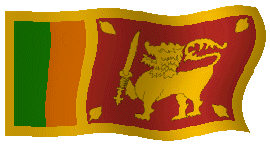 Write a paragraph about the natural beauties of Sri Lanka.
Thank You
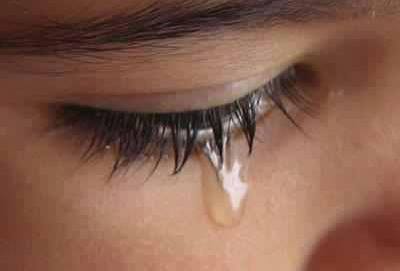 Acknowledgement
GOOGLE
NATIONAL CURRICULUM & TEXTBOOK BOARD, BANGLADESH.
TEACHER`S OF AMRIA ISLAMIA ALIM MADRASA.